Звіт з виробничої практики
Виконавець 
Роговець Микита Сергійович
Керівник 
Олег Михайлович Яремчук
21.09.2020 – 28.11.2020
Рекламне агенство 
Sasquatch digital
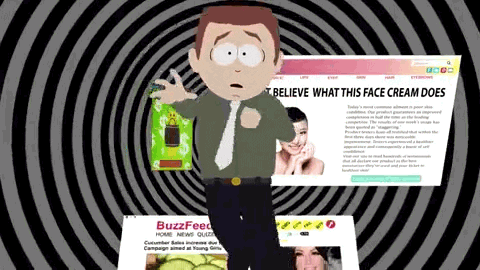 ПІБ доповідача, посада
10.01.2021
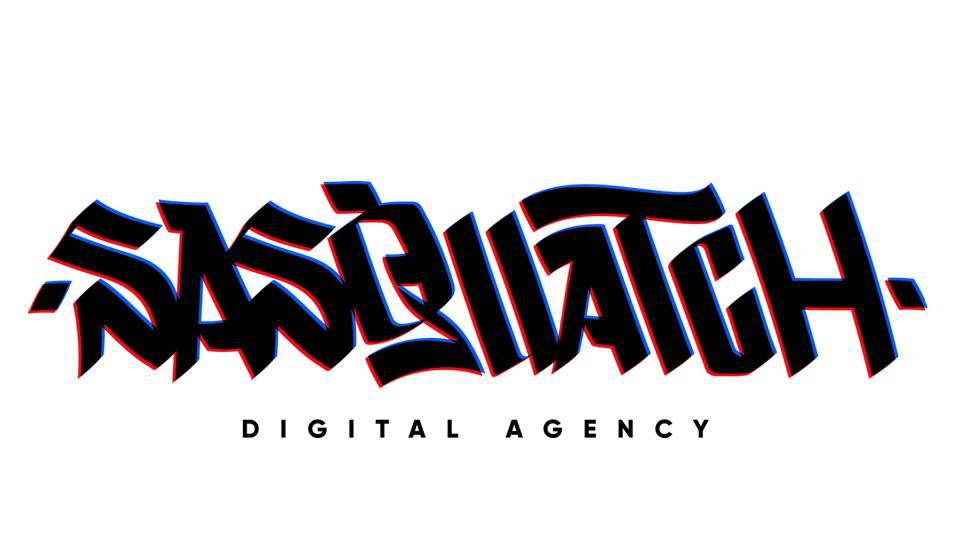 Рекламне агенство. Sasquatch Digital
Сфера реклами та PR
у бізнесі
10.01.2021
ПІБ доповідача, посада
Створення обложки для   музикального міксу українського фанку.
1.
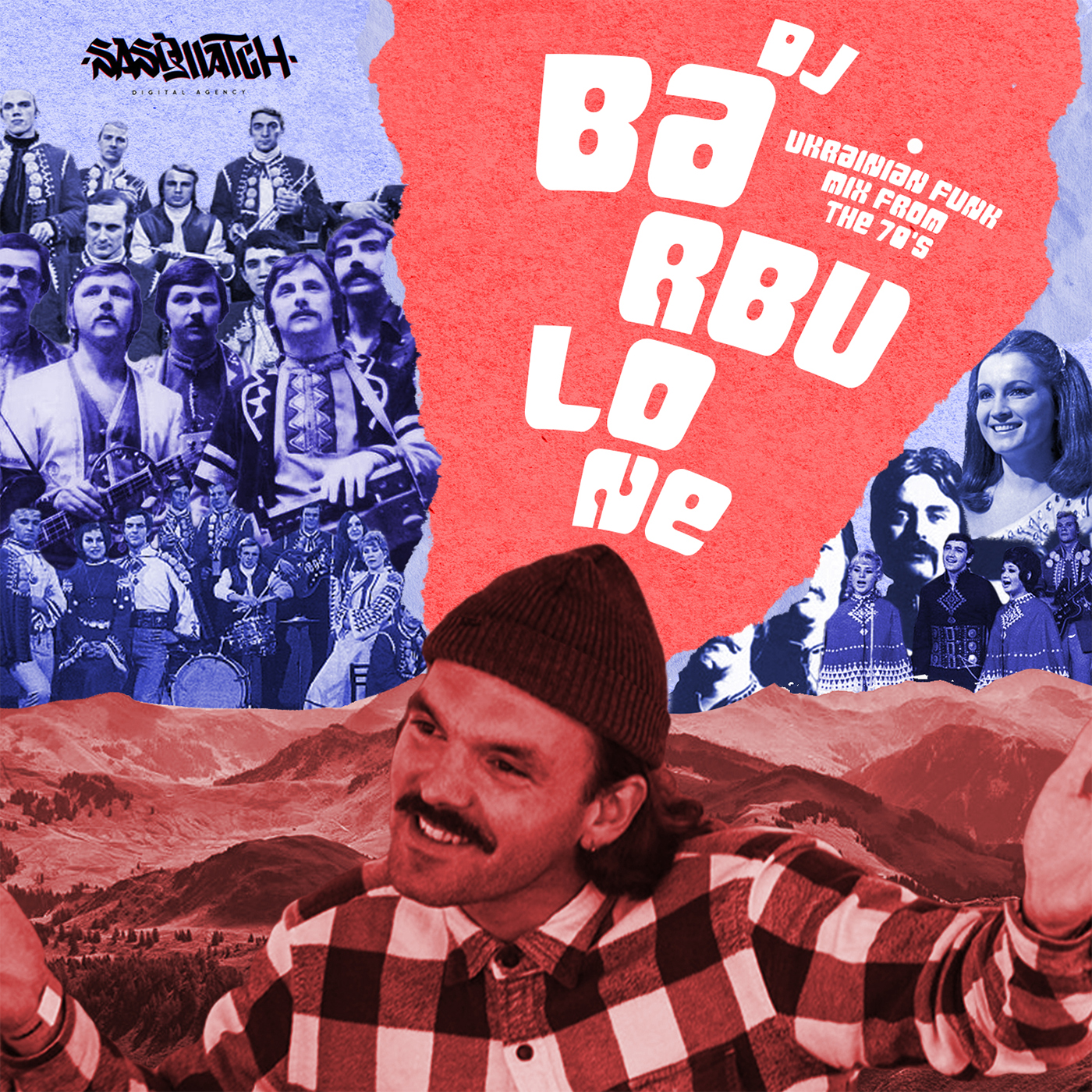 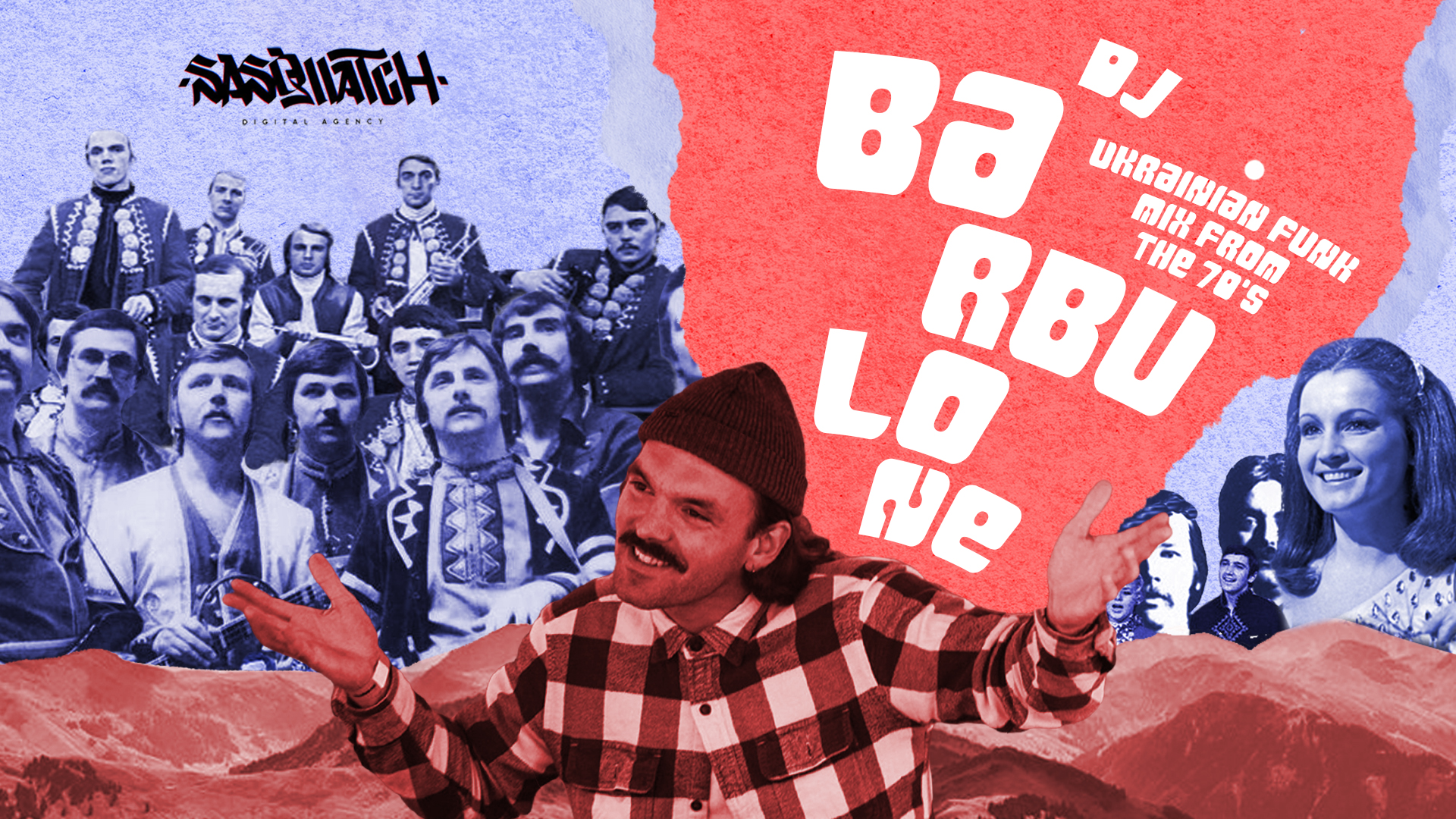 Візуальний Libresse.
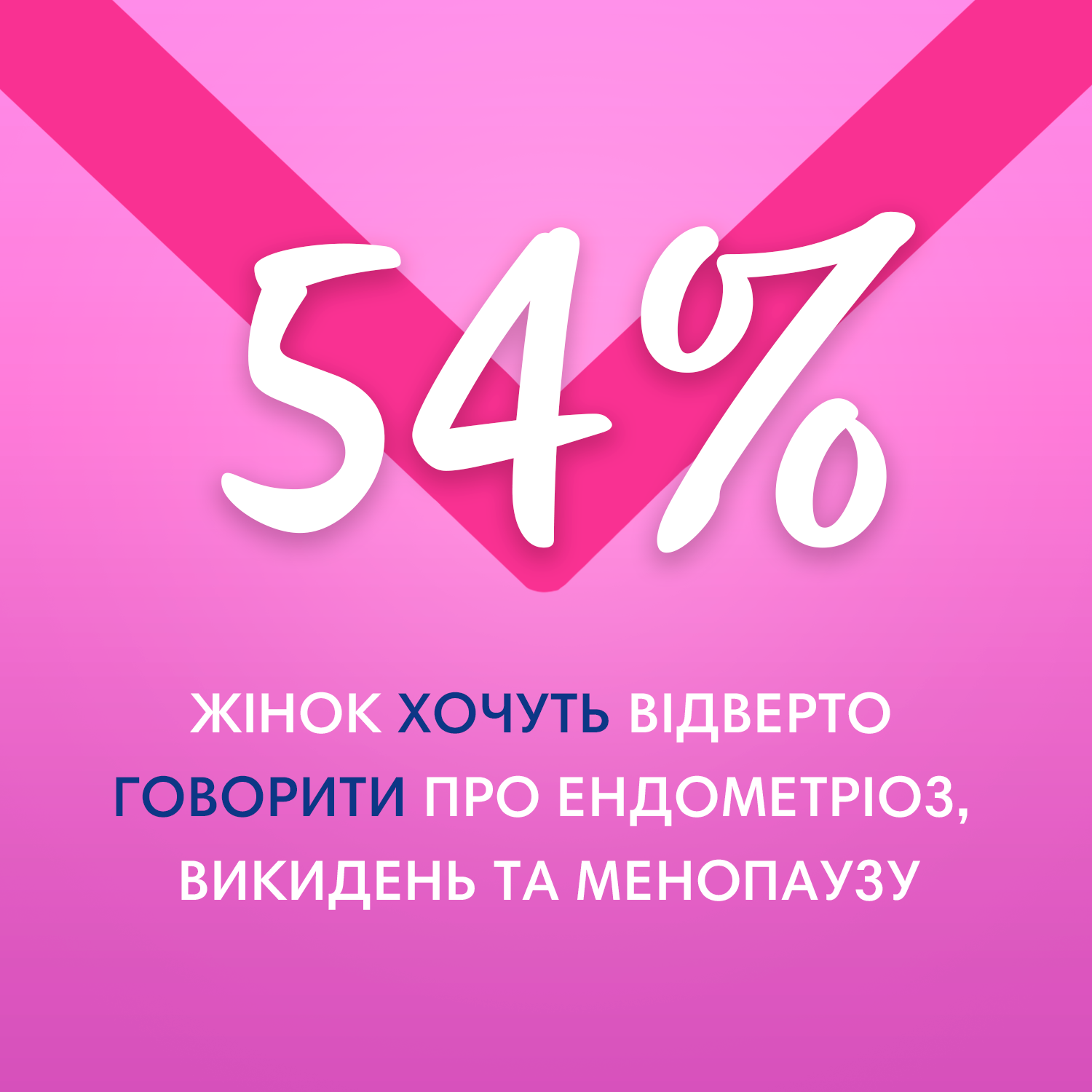 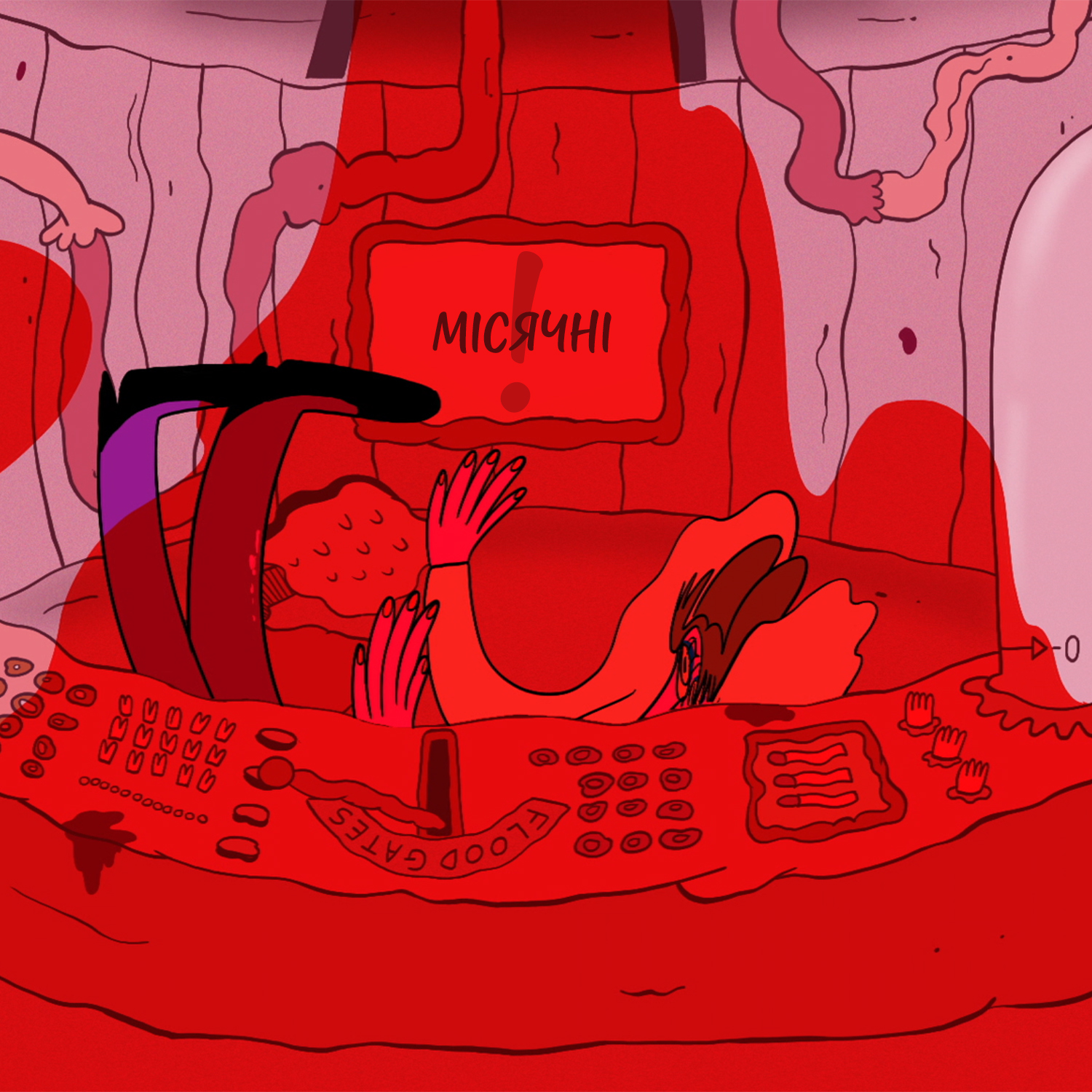 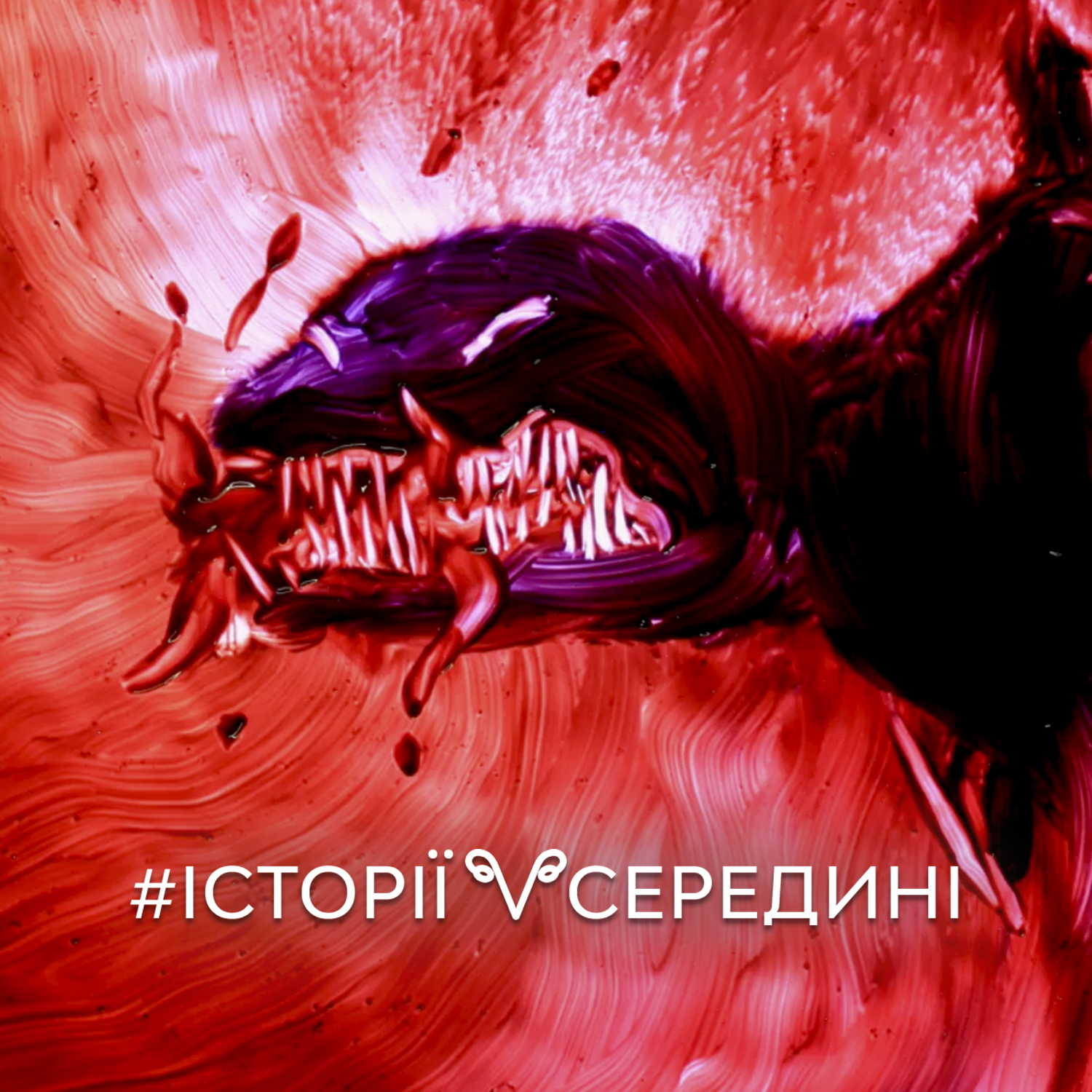 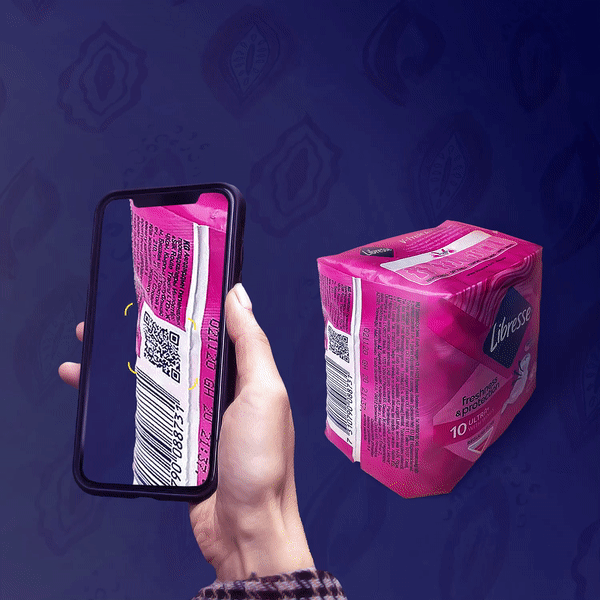 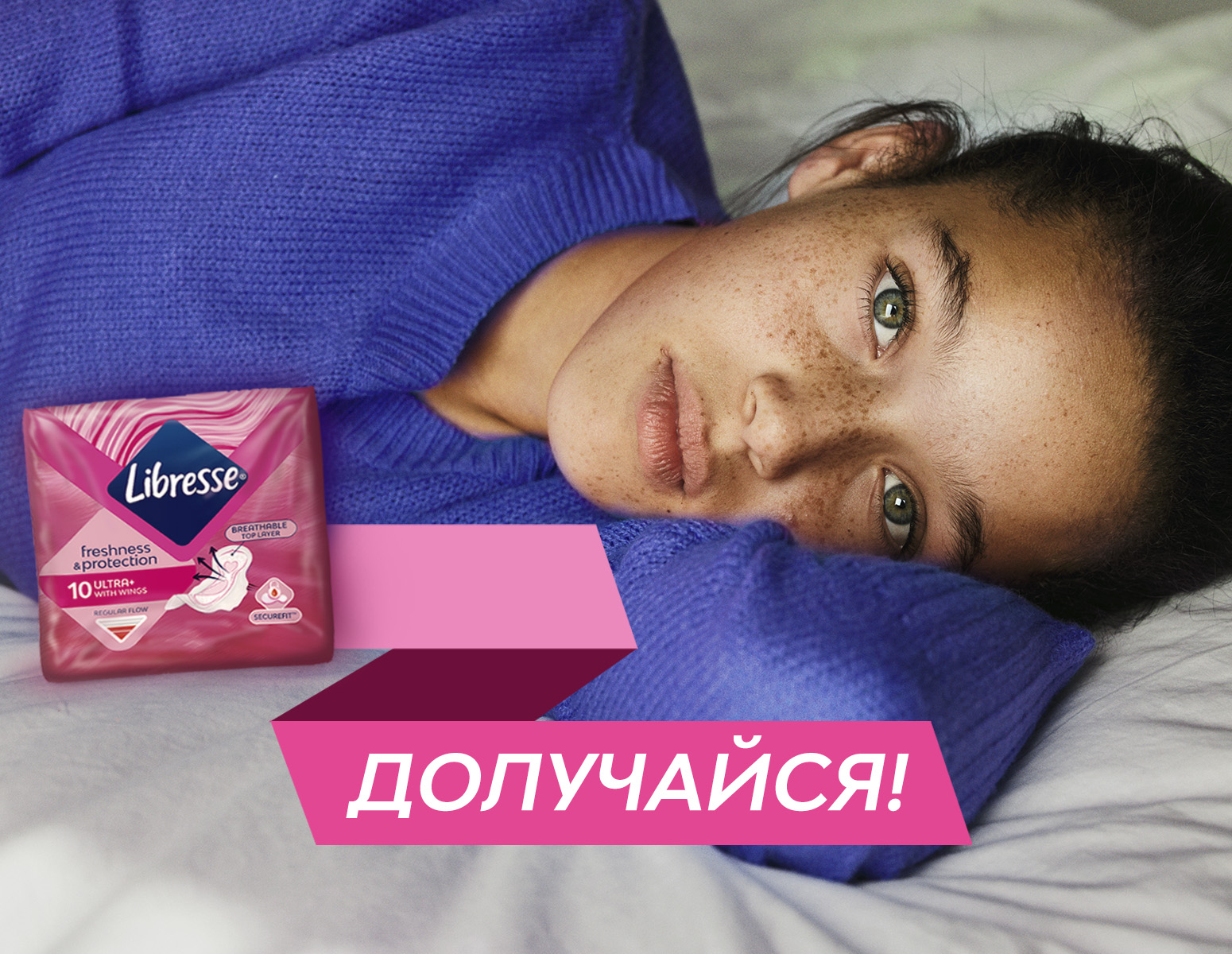 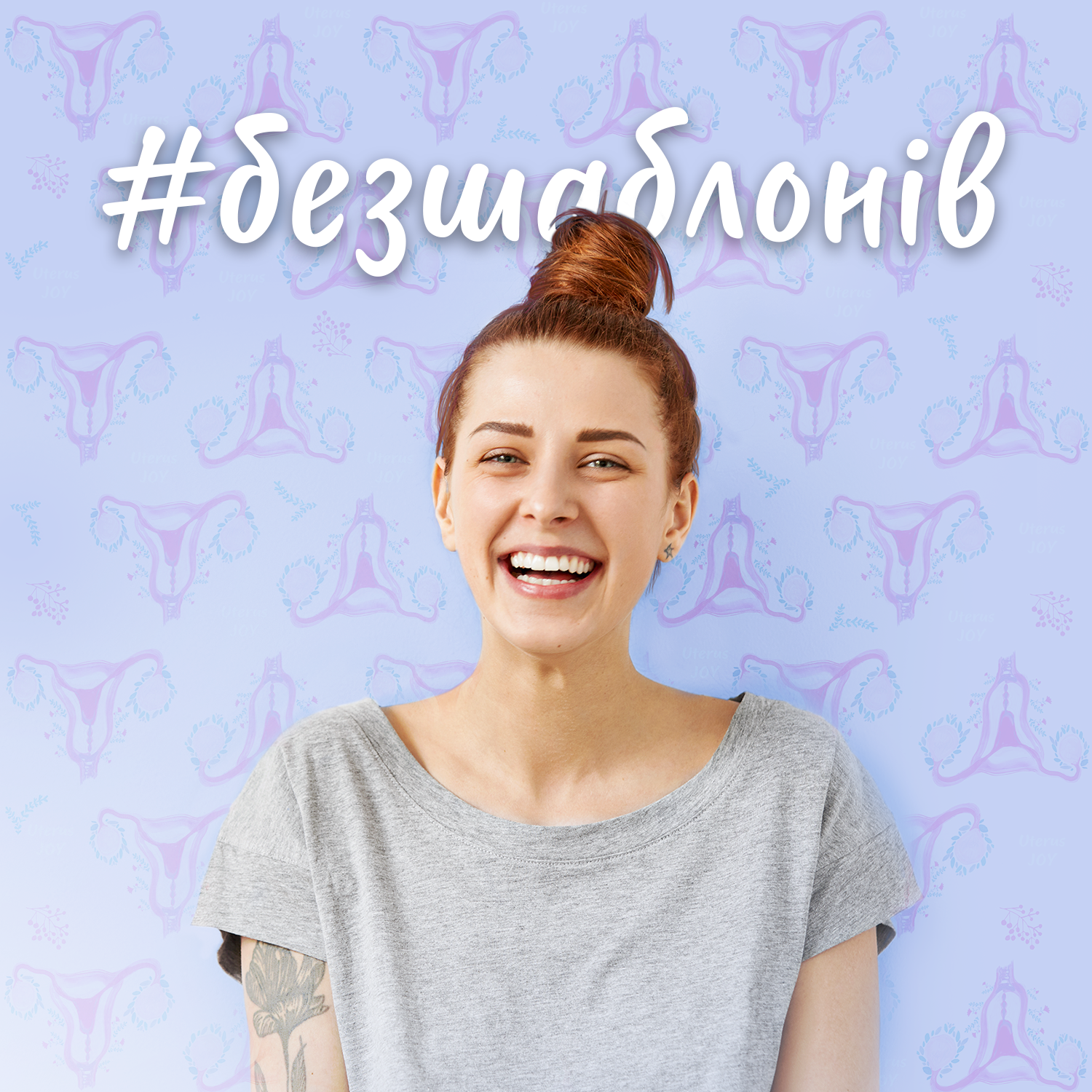 10.01.2021
ПІБ доповідача, посада
Створення візуального стилю для бренду Kurator.
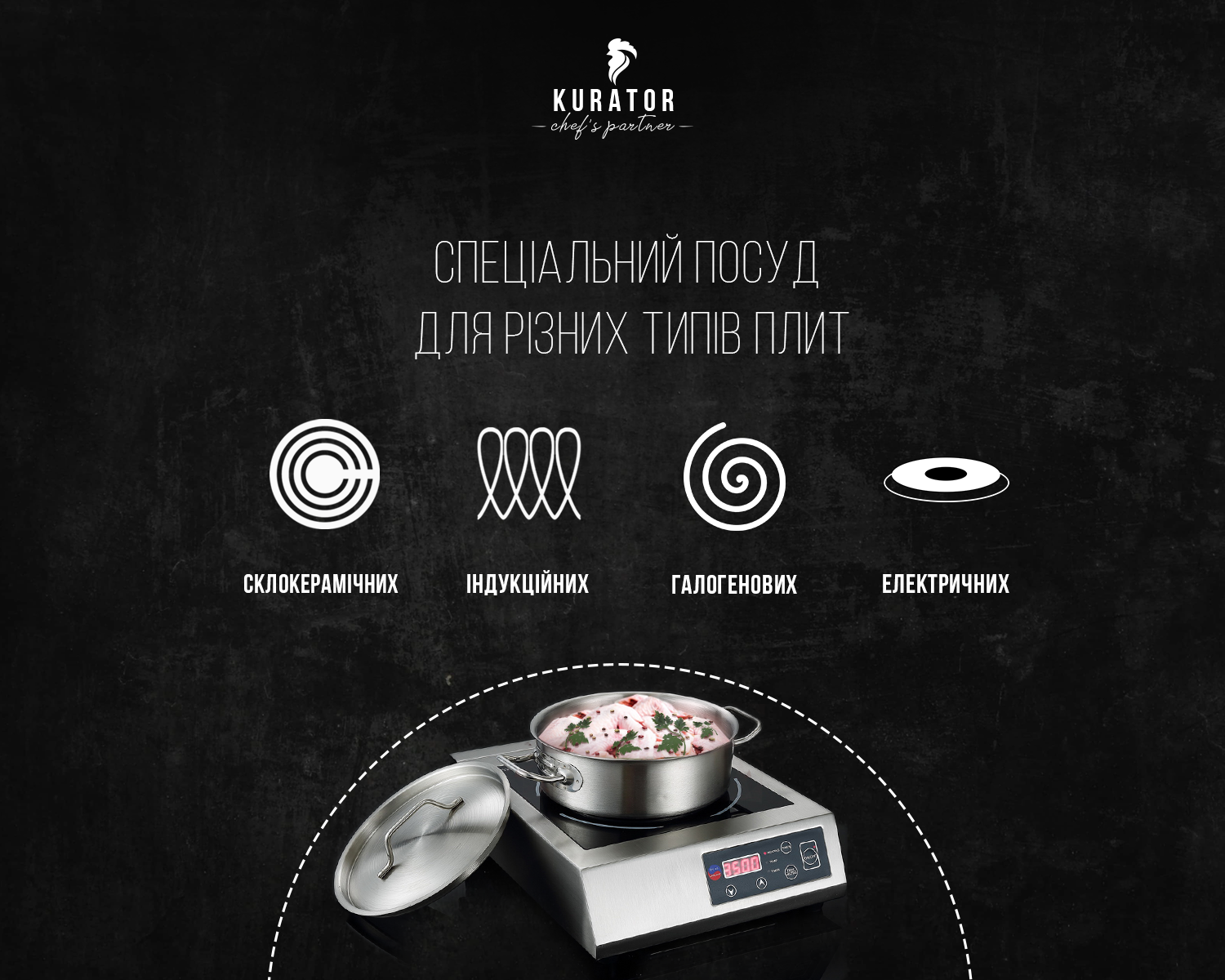 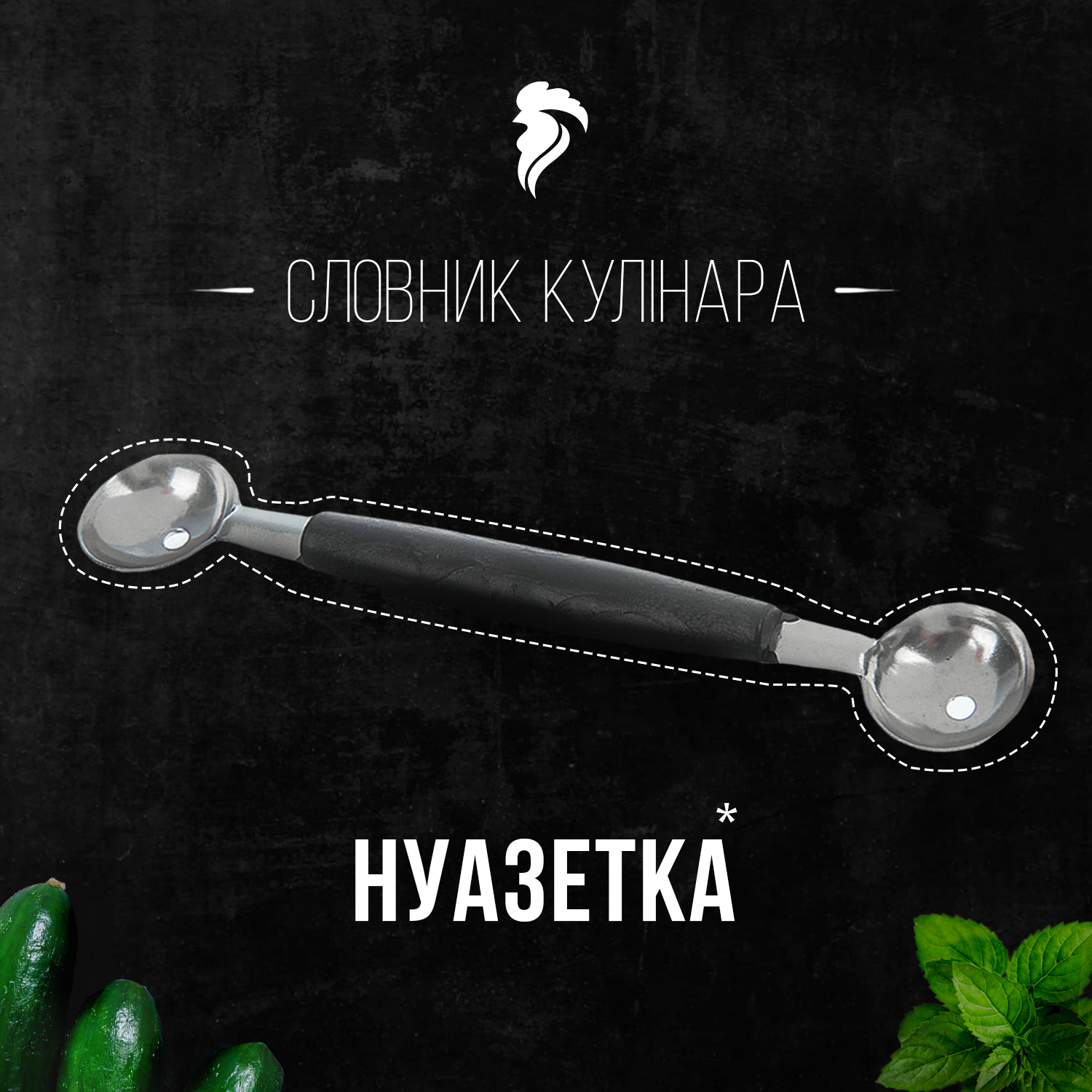 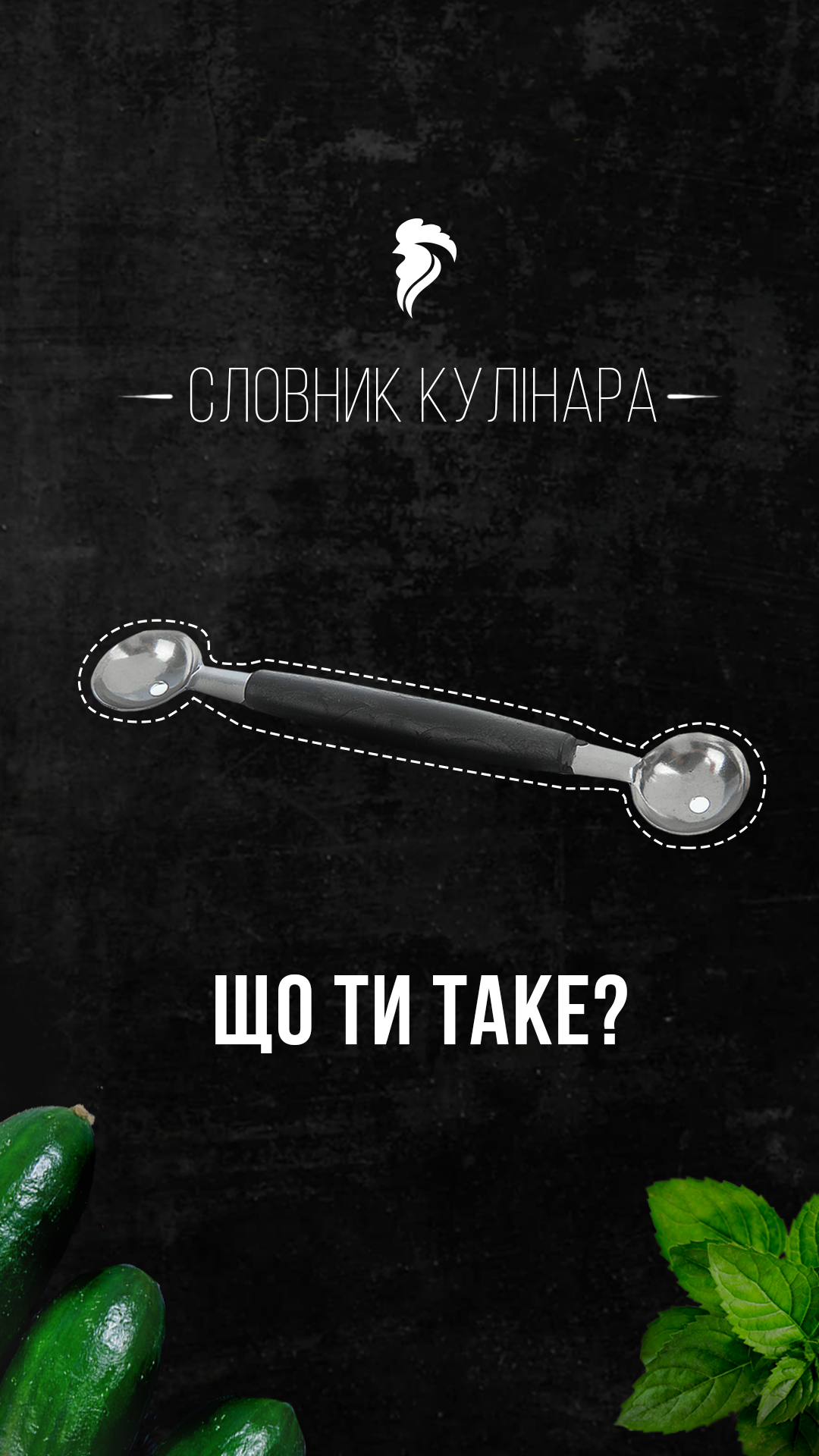 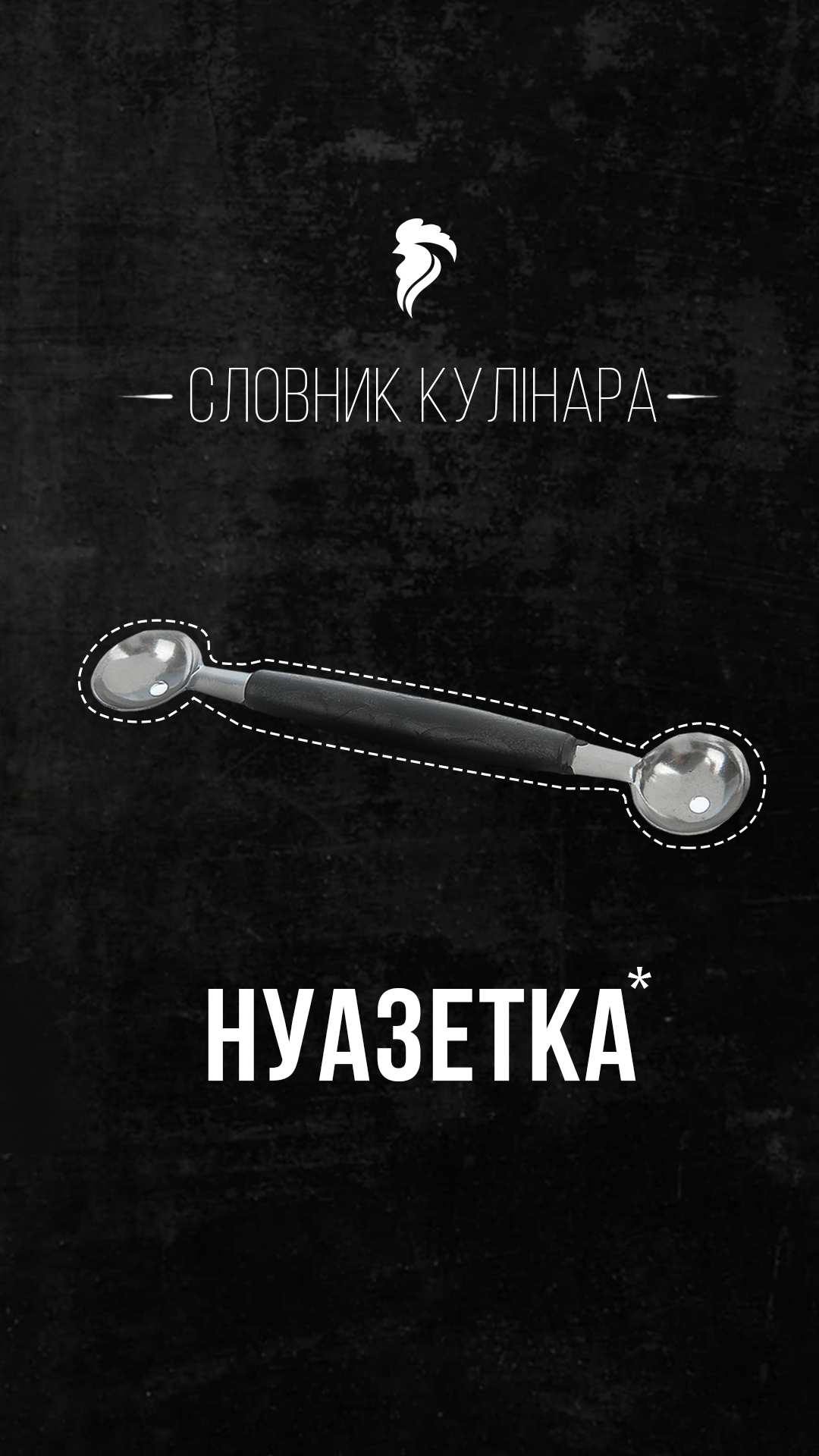 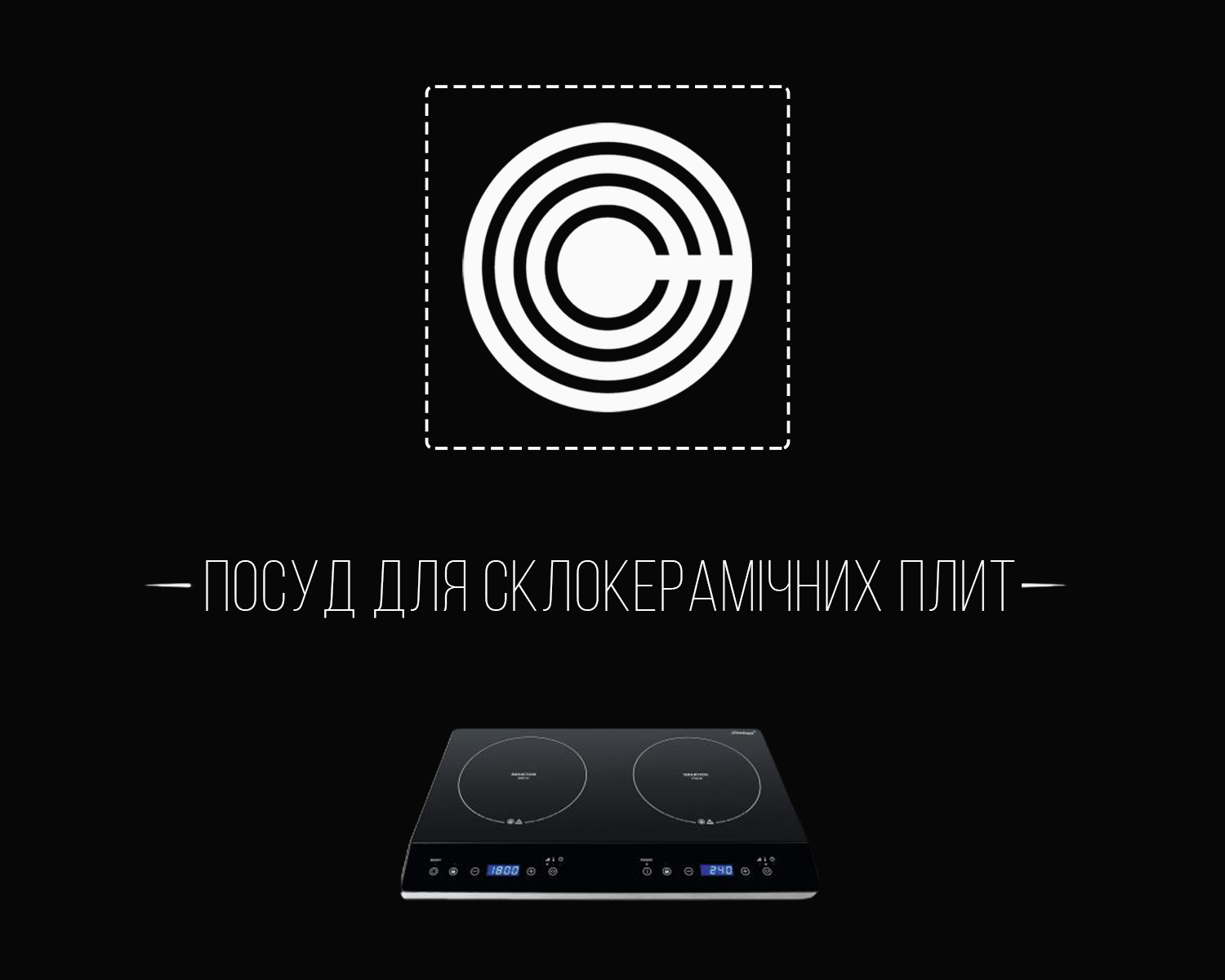 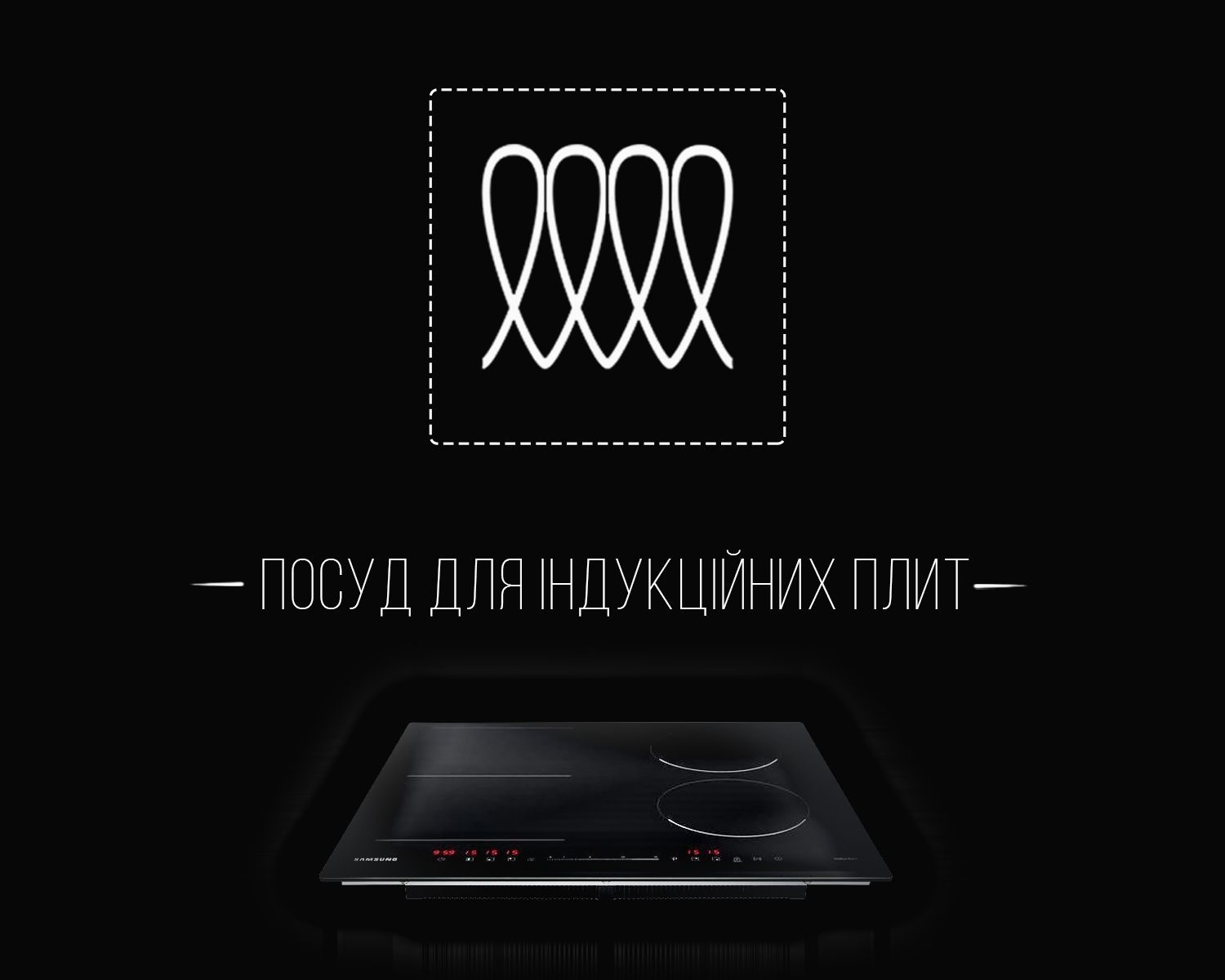 10.01.2021
ПІБ доповідача, посада
Візуальний контент для кейсу Nike.
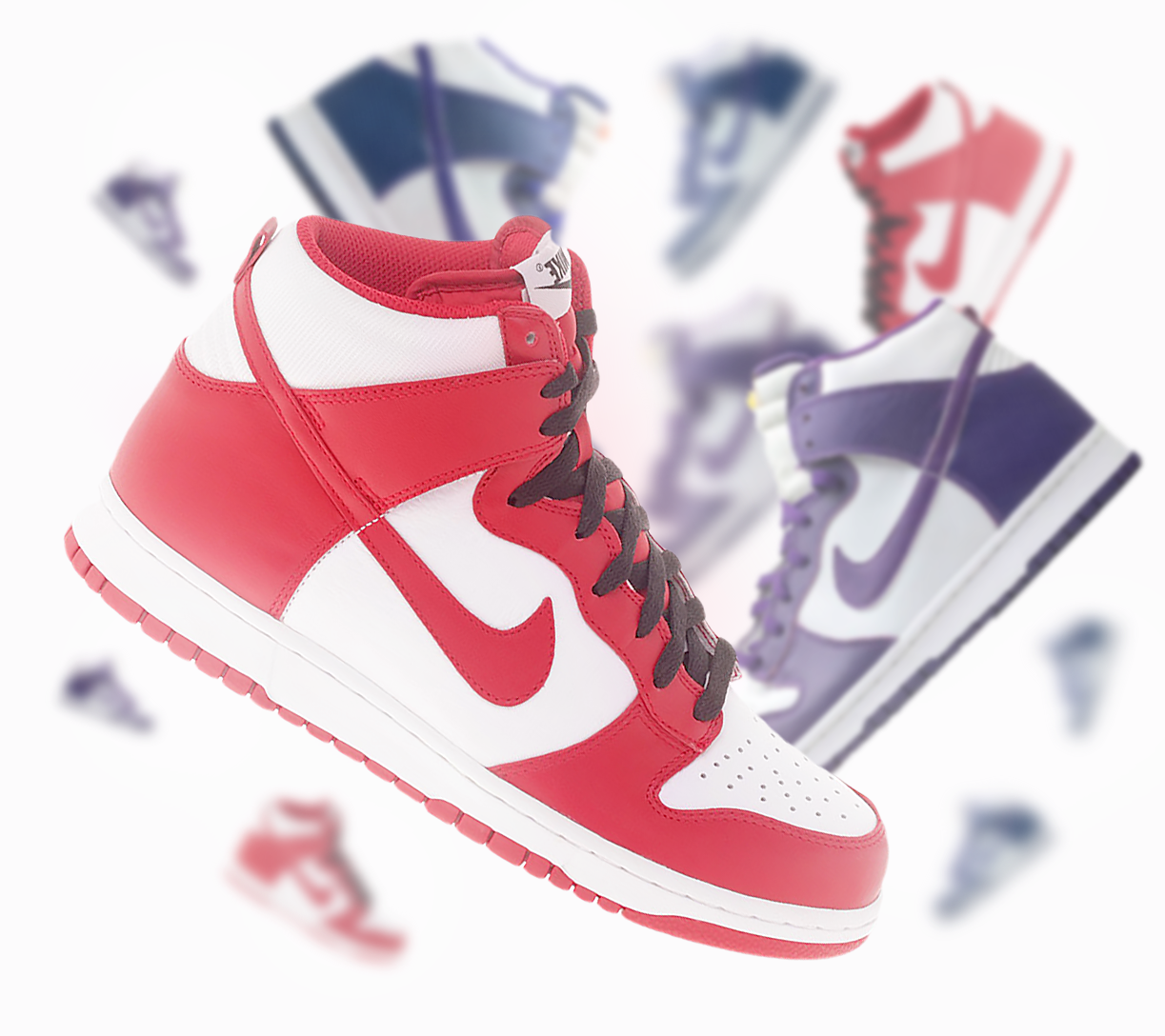 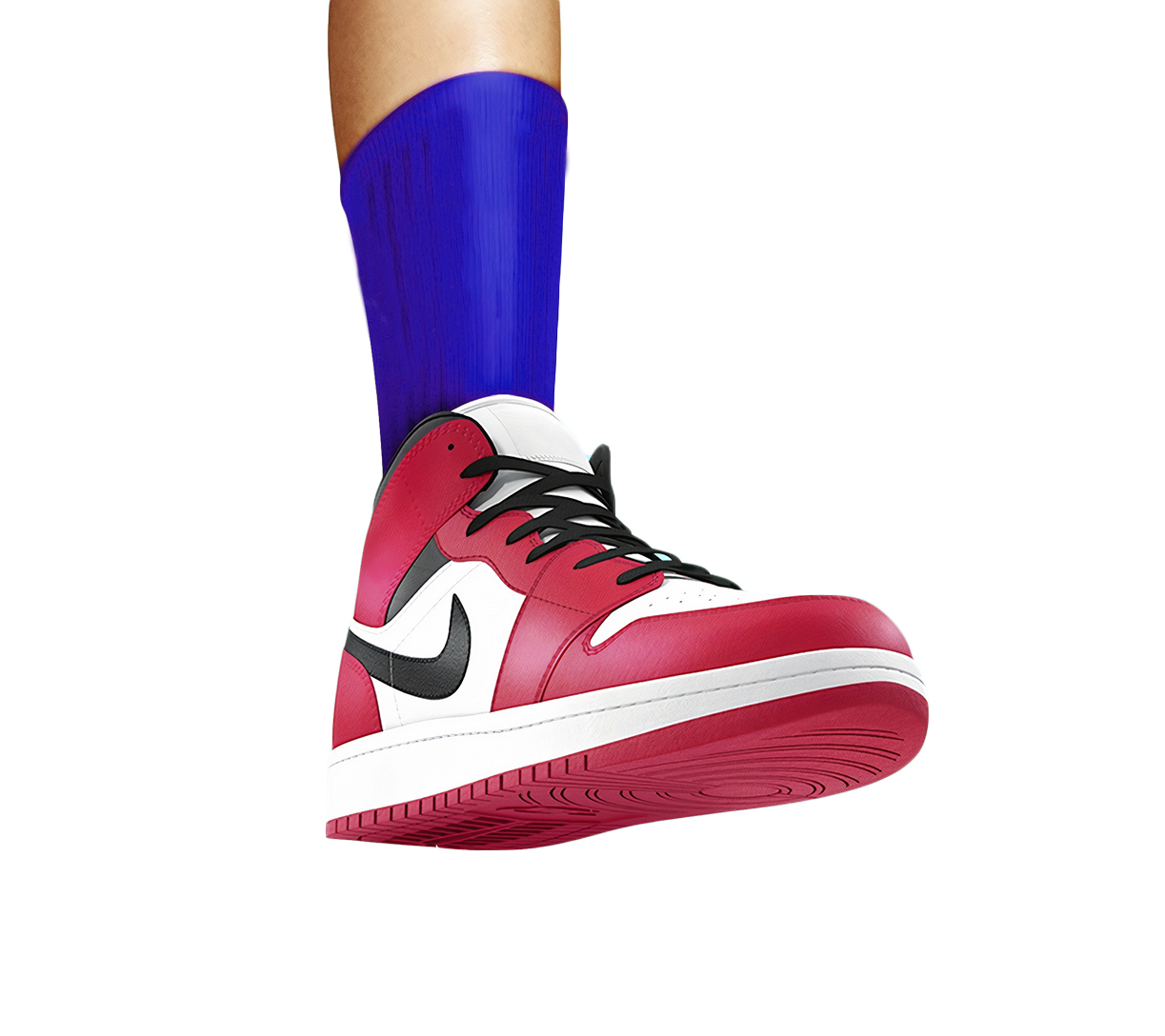 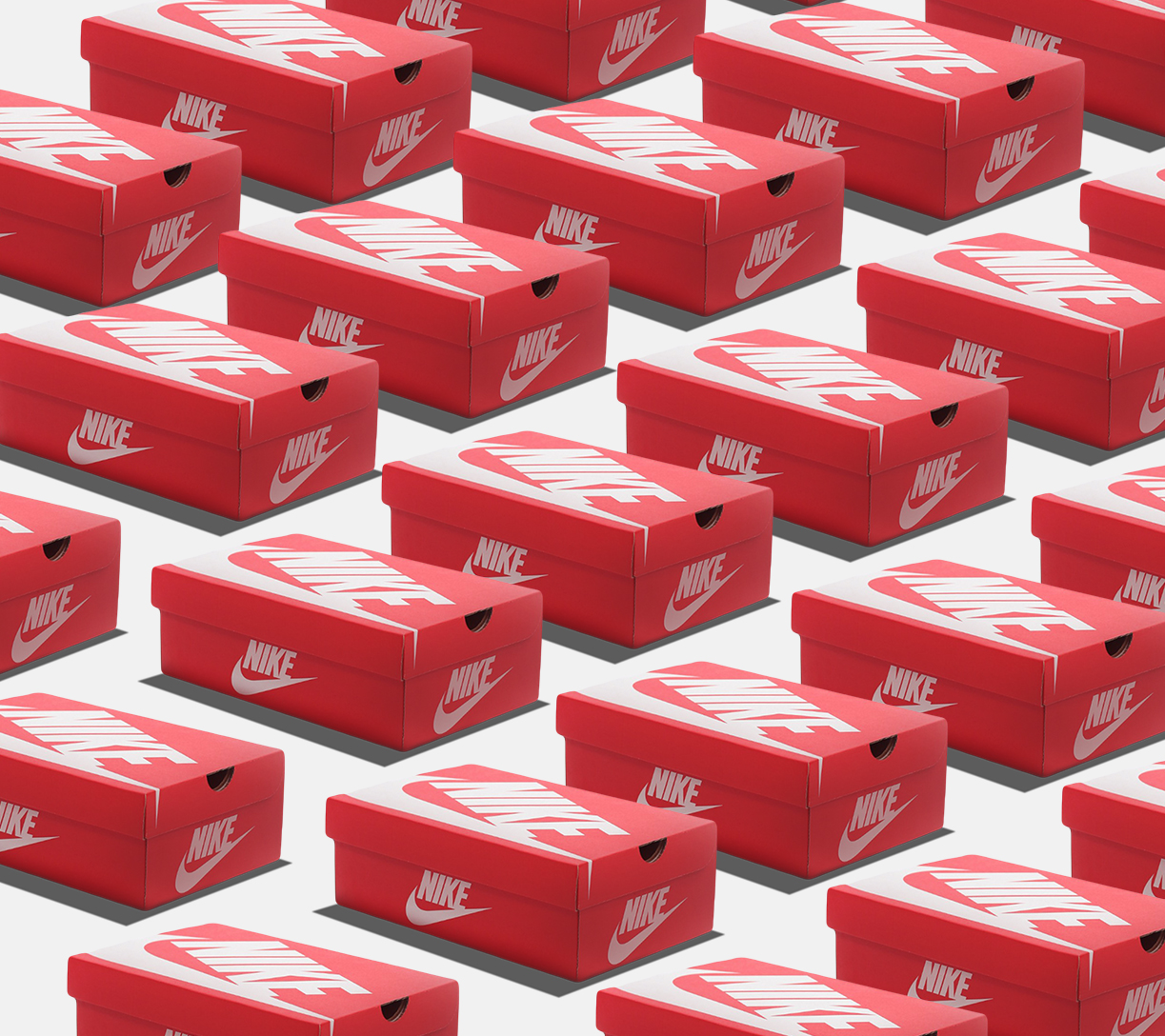 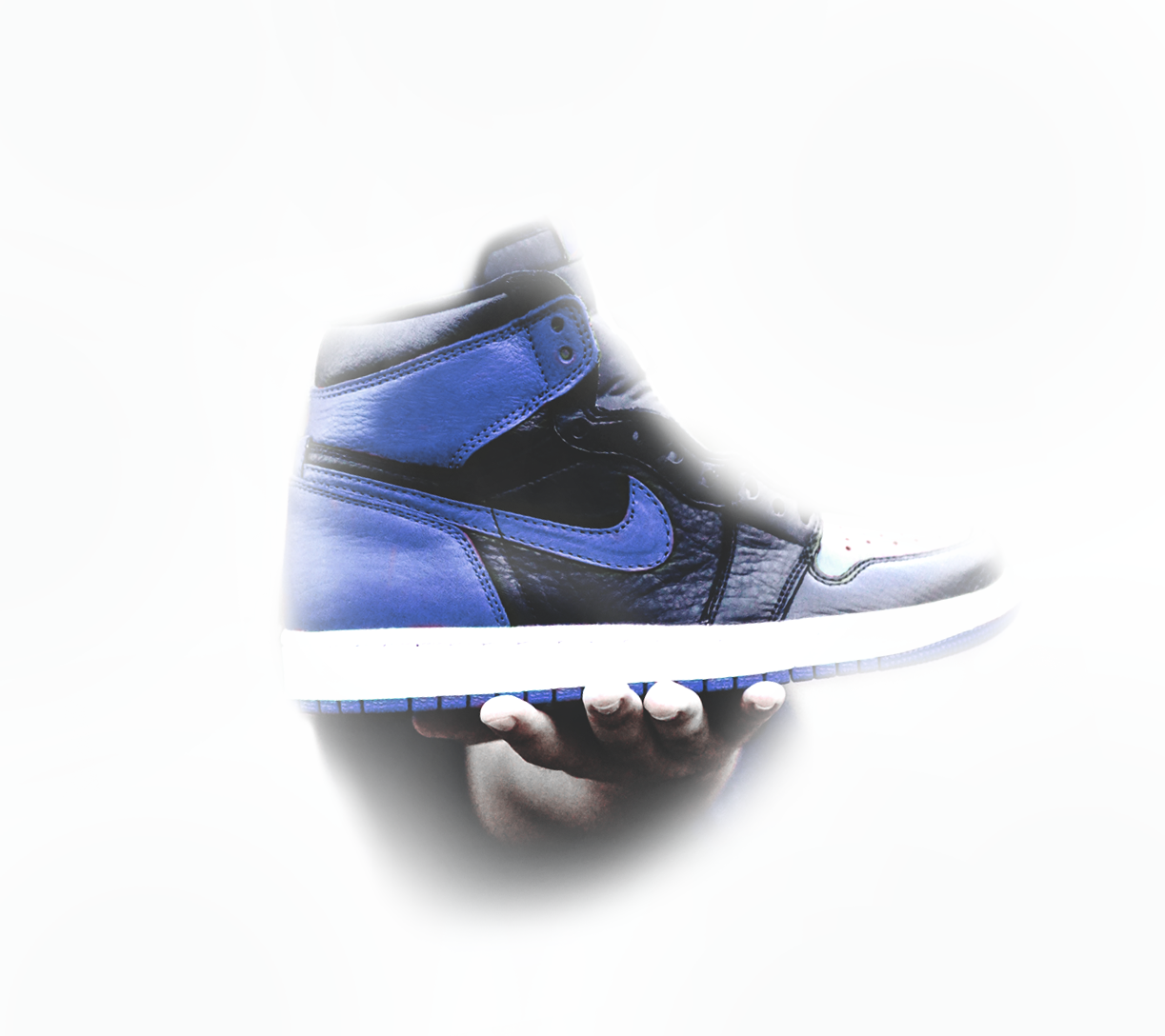 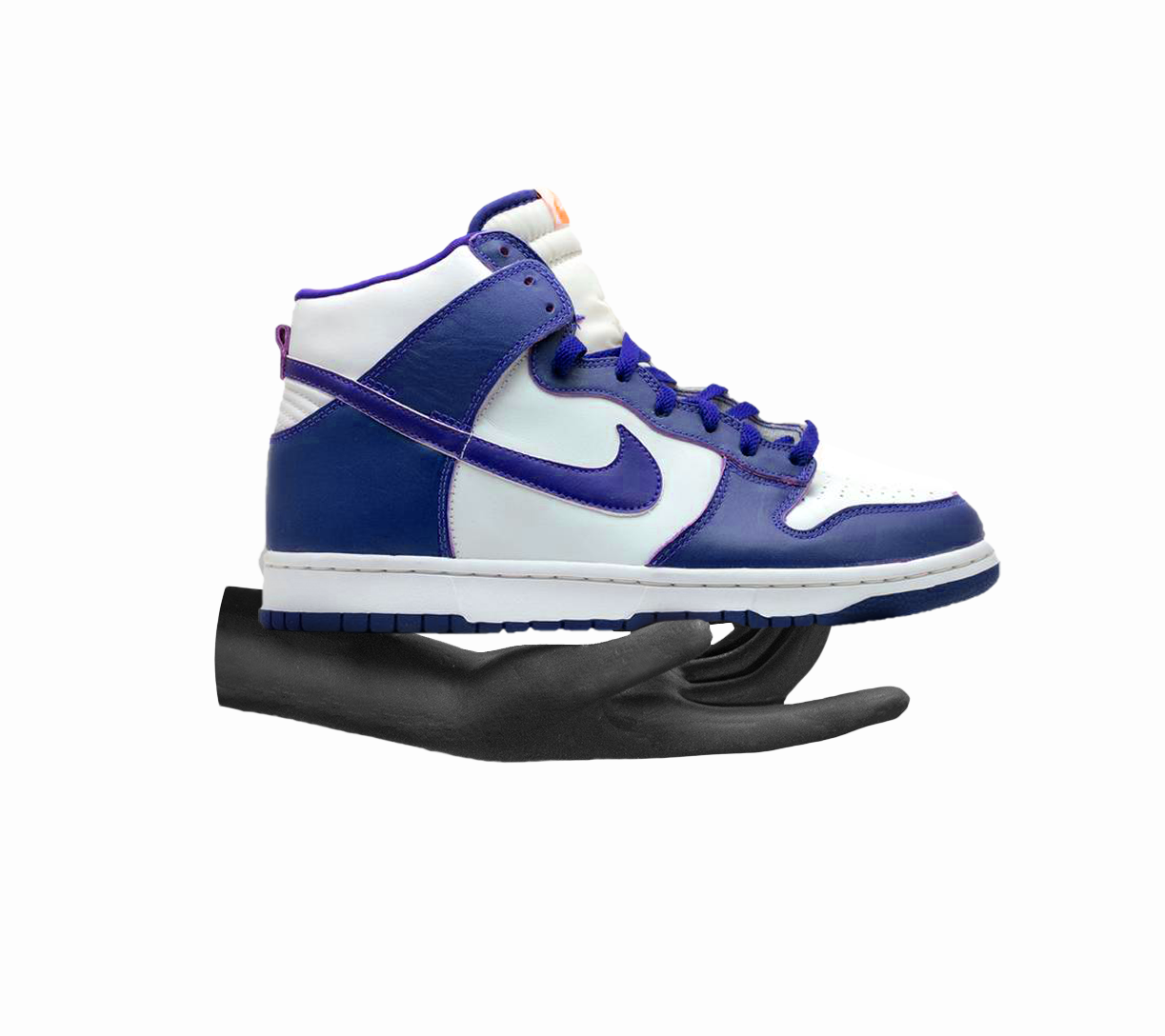 10.01.2021
ПІБ доповідача, посада
Стикер на подарочную коробку.
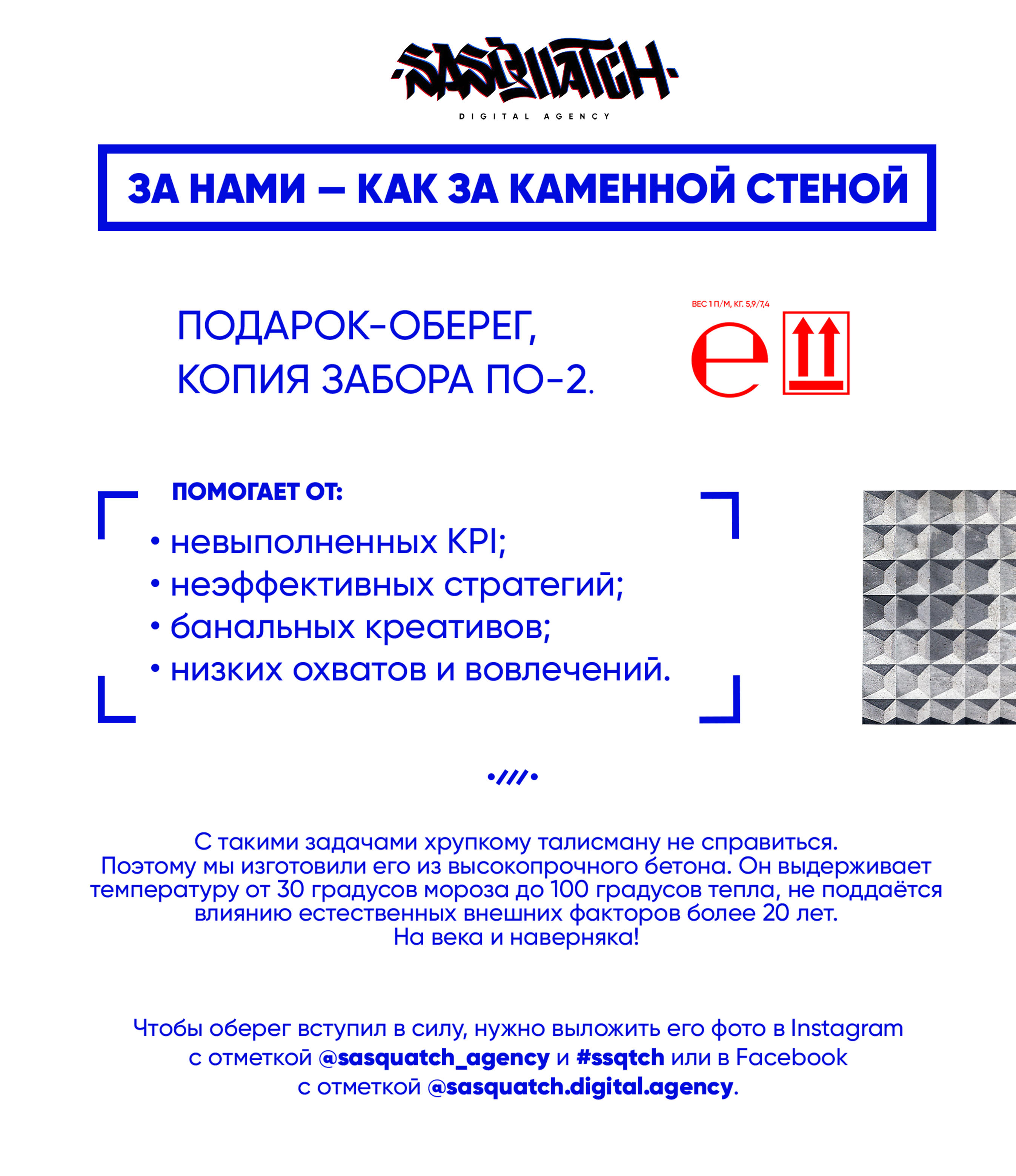 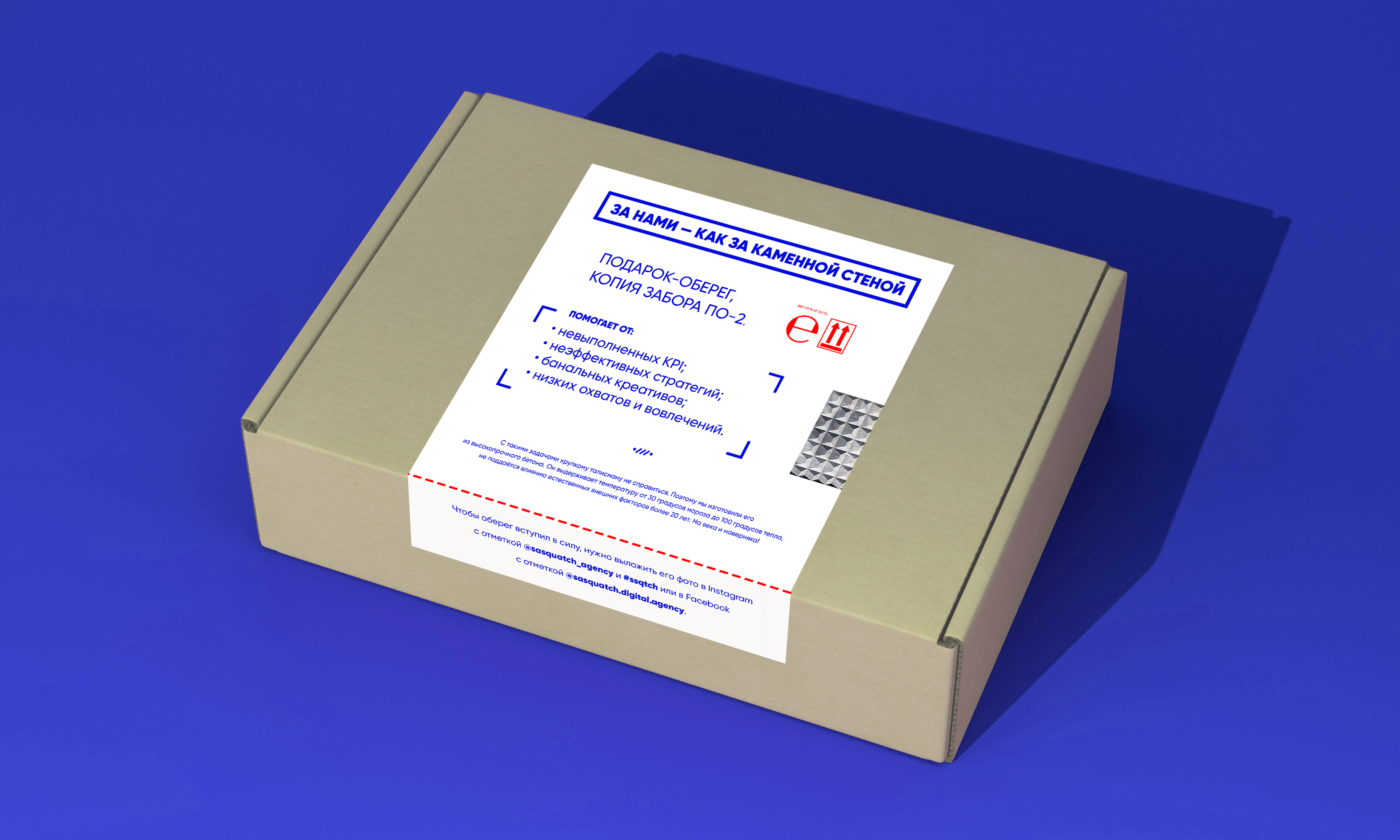 10.01.2021
ПІБ доповідача, посада
Контент для Fitness Dom
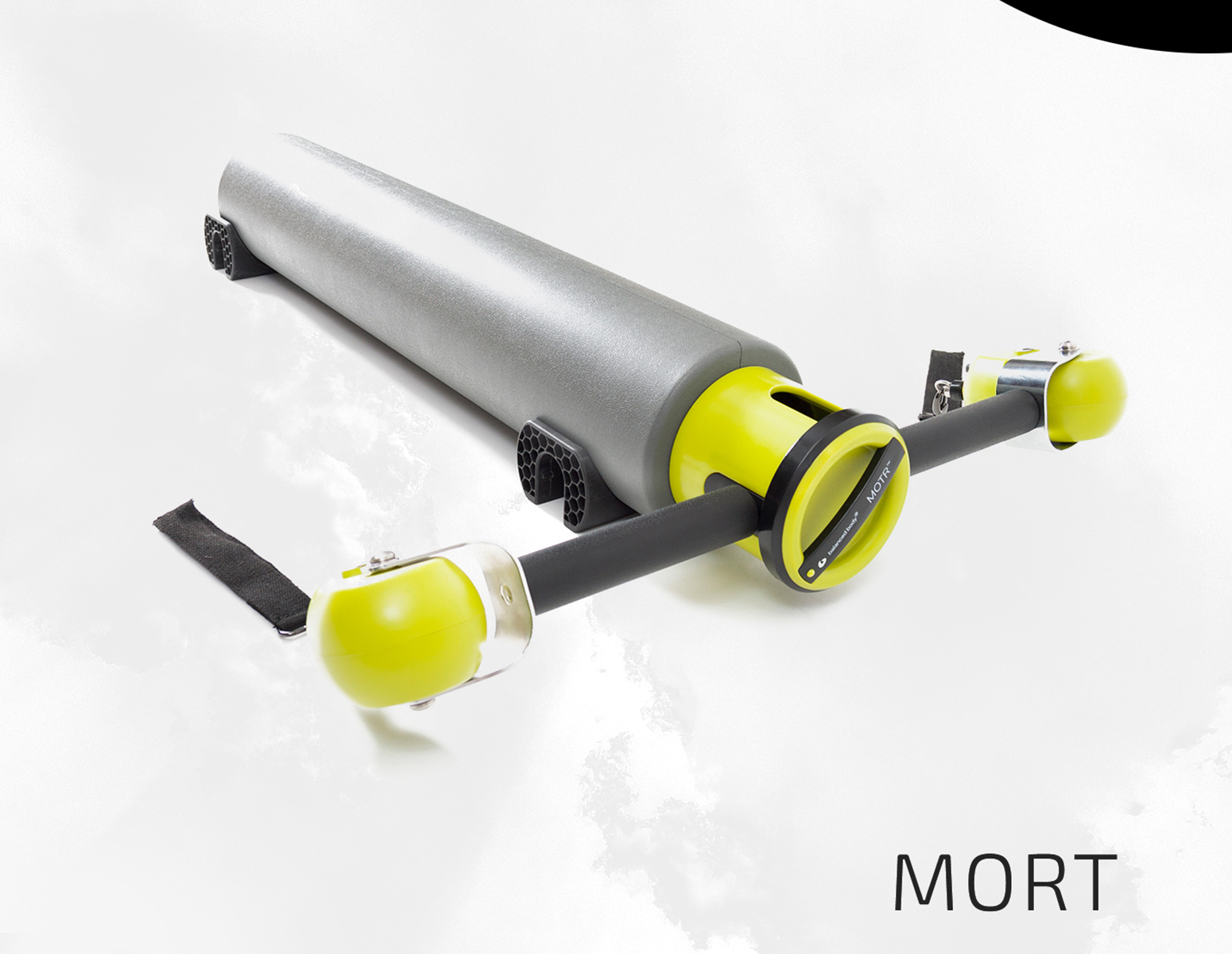 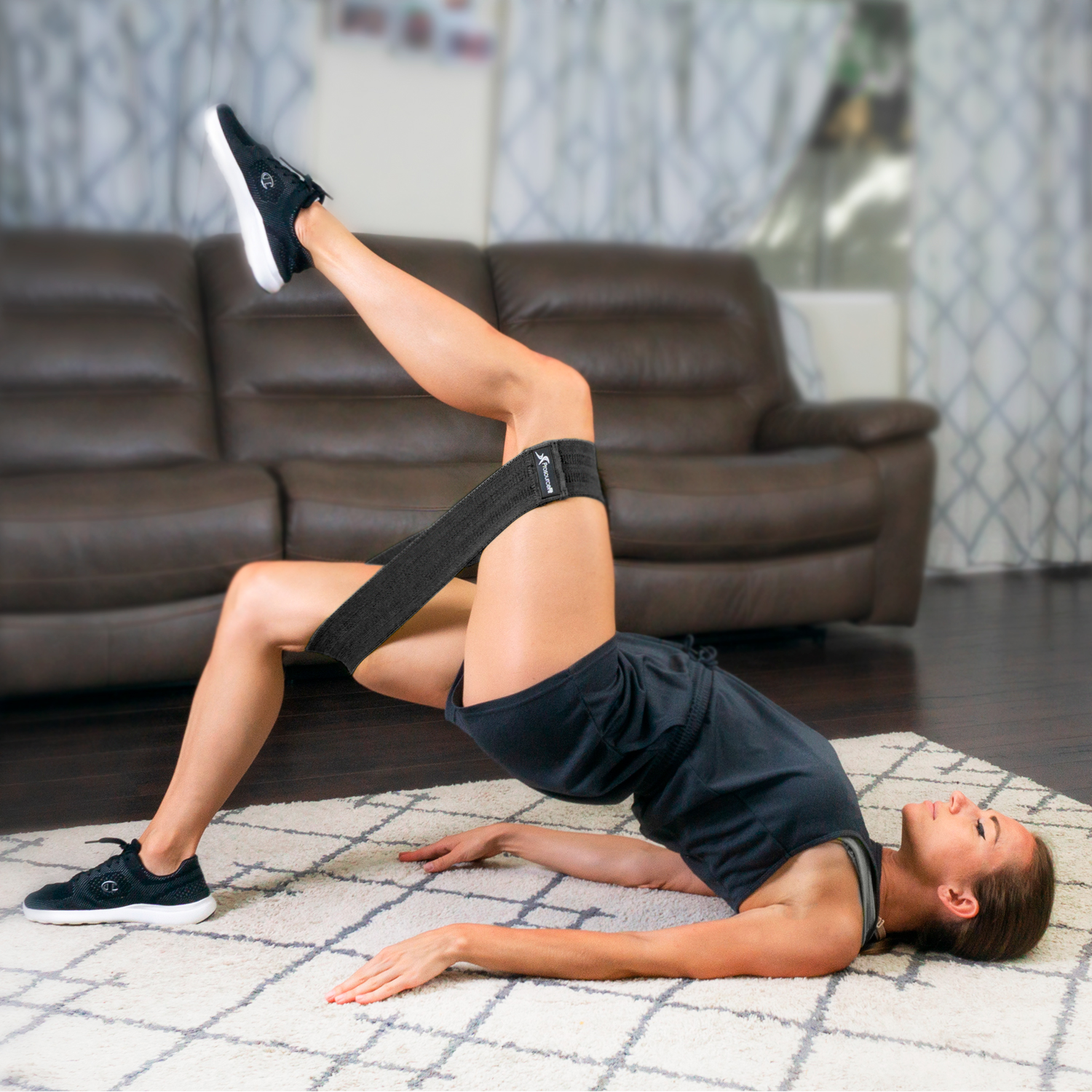 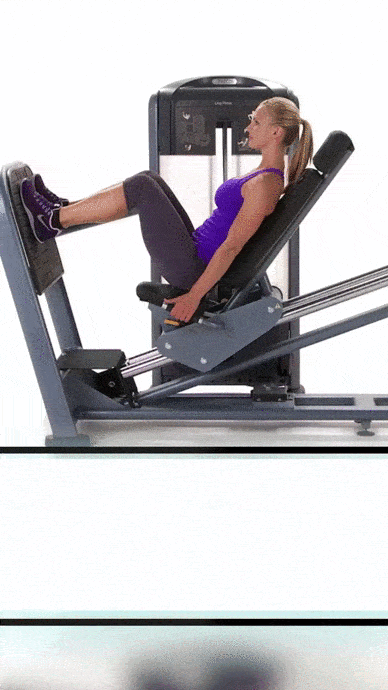 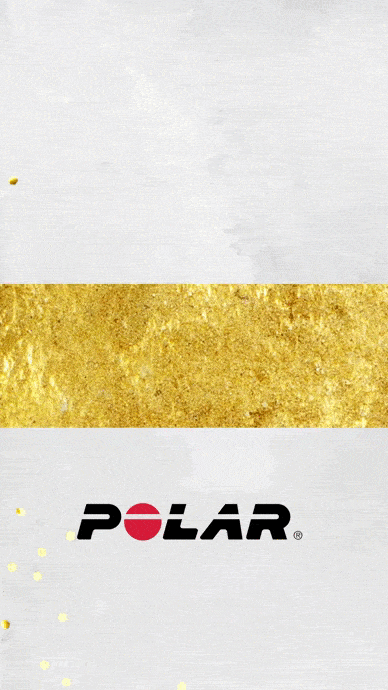 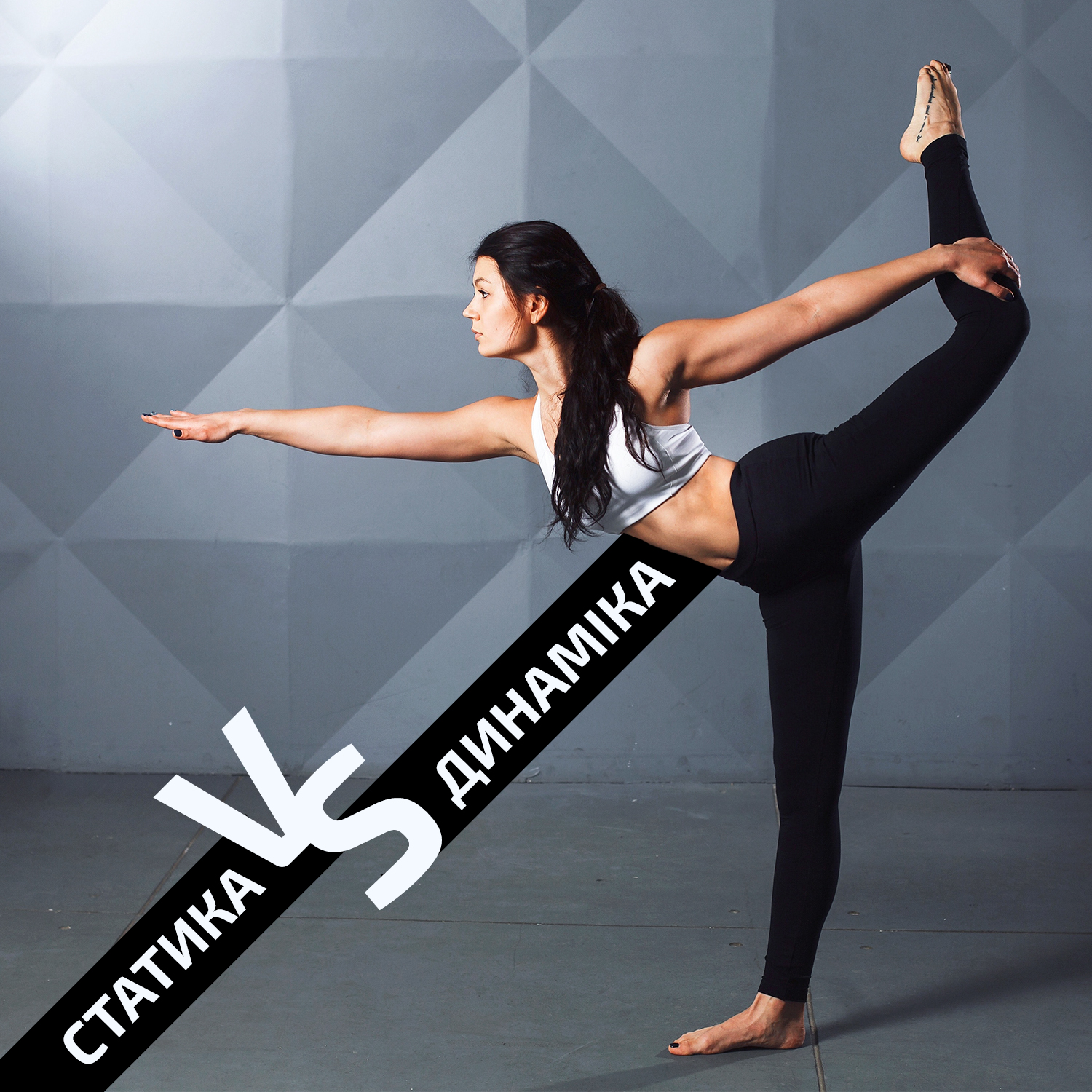 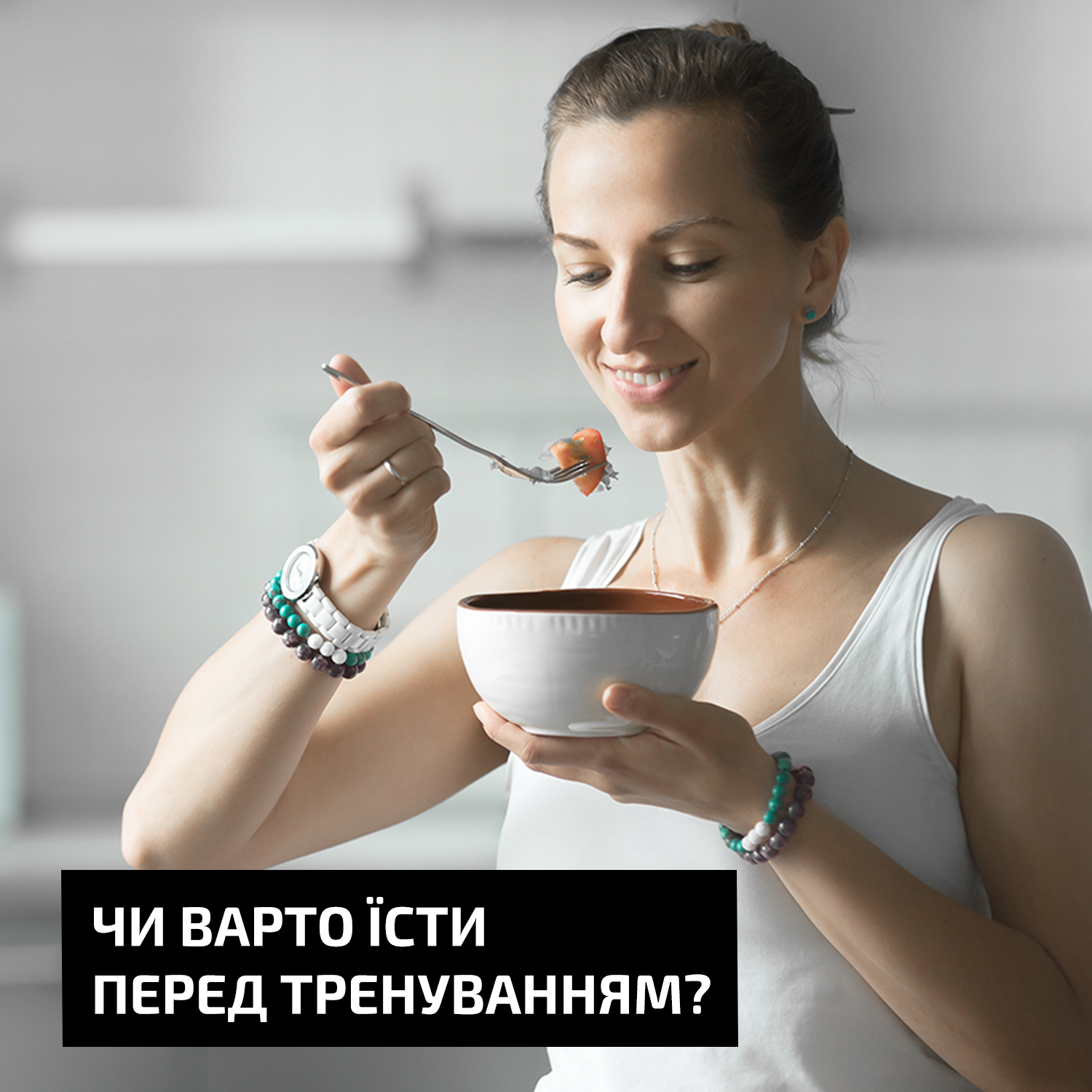 10.01.2021
ПІБ доповідача, посада
Відкритий 
до запитань

10.01.2021
ПІБ доповідача, посада